স্বাগতম
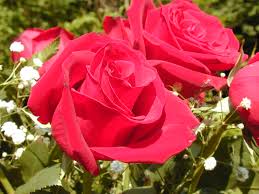 শিক্ষক পরিচিতি
 হোসনেআরা খানম আই ডি নং ০৫
 সহকারী শিক্ষক
সুলতানপুর উচ্চ বিদ্যালয়
রাজবাড়ী
পাঠ পরিচিতিশ্রেণি-নবমবিষয়-বাংলা ১ম পত্রপাঠ্য-কবিতা১৫ চরণসময়-৫০মিনিট
কবির জীবনী বলতে পারবে।
নতুন শব্দের অর্থ বল‍‌তে পারবে।
কবিতাটি আবৃত্তি করতে পারবে।
স্বদেশ কে ভালোবাসতে শিখবে।
স্বাধীনতার মর্মার্থ ব্যাখ্যা করতে পারবে।
এই ছবিগুলি কিসের 
 এযুদ্ধ কী পাওয়ার জন্য
আমাদের আজকের পাঠ শিরোনাম 
 তোমাকে পাওয়ার জন্যে, হে স্বাধীনতা
 শামসুর রাহমান
আলোচনা কবিতআবৃত্তি সরব পাঠ নীরব পাঠ  
 একক কাজ দলীয় কাজের মাধ্যমে।
প্রশ্নোত্তরের মাধ্যমে মূল্যায়ন করব । যেমন
 শামসুর রাহমানের গ্রামের নাম কী ।
 দানবের মতো চিৎকার করতে করতে কী
এসেছিল।
বাড়ির কাজ

তুমি আসবে বলে হে স্বাধীনতা
সাকিনা বিবির কপাল ভাঙল এবাক্য দিয়ে কোন বিষয়
 বোঝানোর জন্য ব্যহার করা হয়েছে 
নিজের ভাষায় লিখ।
ধন্যবাদ